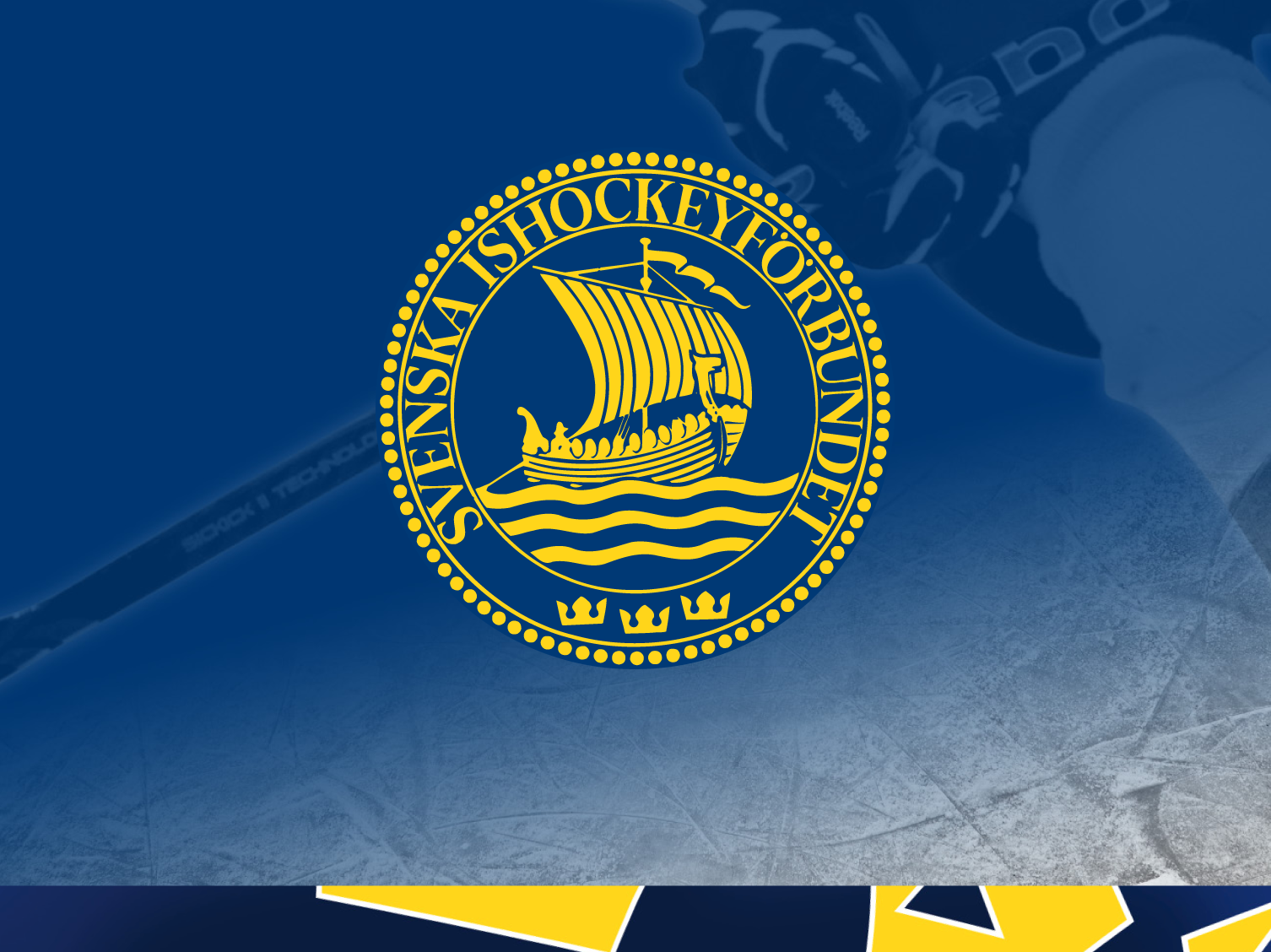 Matchfunktionärs utbildning
Regelgenomgång
Säsong 2015-2016
Joel Hansson 2013
REGLER FÖR MATCHFUNKTIONÄRER
Spelarna Ett lag ska ha högst 6 spelare på isen när spelet pågår, och de skall benämnas enligt följande: 
	
	Vänsterforward Center Högerforward 
			Vänsterback Högerback 
					Målvakt 

Lagkapten
	Varje lag skall utse en kapten, samt högst två assisterande kaptener, endast en av dessa har rätt att fråga domaren om tolkningen av regler vilka kan uppstå under spelets gång. Kaptenen skall på dräktens framsida bära ett väl synligt ”K” eller ”C”, som i färg skiljer sig från dräkten.
Joel Hansson 2013
REGLER FÖR MATCHFUNKTIONÄRER
Domaren och protokollföraren skall före varje match meddelas, vilken som är kapten och vilka som är assisterande kaptener. 
Ingen målvakt, spelande tränare eller spelande lagledare skall tillåtas vara kapten eller assisterande kapten eller agera som sådan. 

Musik i arenan 
Ingen musik får spelas i högtalarna då spelet pågår, under time-out eller vid skadad spelare. Horn med komprimerad luft och visselpipor är förbjudna i arenan.
Joel Hansson 2013
REGLER FÖR MATCHFUNKTIONÄRER
Matchprotokollet/OVR
Inga byten eller tillägg på laguppställningen år tillåtna då matchen startat. Om mål görs och det uppdagas innan nedsläpp att antingen målgöraren eller någon av passningsläggarna inte finns med i laguppställningen så ska målet dömas bort och spelaren tas bort från matchen och händelsen ska rapporteras till administrerande förbund. 
Upptäcks det först efter att nedsläpp har skett skall spelaren tas bort från matchen och händelsen skall rapporteras till administrerande förbund. 
Detsamma gäller om en spelare som blir utvisad inte finns med på laguppställningen - spelaren tas bort från matchen och händelsen skall rapporteras till administrerande förbund.
Joel Hansson 2013
REGLER FÖR MATCHFUNKTIONÄRER
De olika straffen :
	Alla straff är indelade i följande olika kategorier och räknas i effektiv tid:

• Mindre straff (2 min)
• Lagstraff (2 min)
• Större straff (5 min)
• Misconduct penalties (10 min)
• Game Misconduct penalty (20 min)
• Match Penalty (25 min)
• Straffslag
Joel Hansson 2013
REGLER FÖR MATCHFUNKTIONÄRER
Mindre straffet innebär 2 minuters utvisning för spelaren som begått förseelsen. 
	Om målvakten ådöms ett Mindre straff, skall det avtjänas av en spelare som var på isen när spelet stoppades. 
	Exempel på utvisningsorsaker är holding, hooking, slashing och tripping.
	
	Lagstraff innebär 2 minuters utvisning. 
	En spelare på isen, utom målvakten, ska avtjäna straffet. Utvisningen ska inte bokföras på den spelare som avtjänar straffet. 
	Exempel på utvisningsorsaker är för många spelare på banan och ledare som uppträder olämpligt uppförande mot funktionär.
Joel Hansson 2013
REGLER FÖR MATCHFUNKTIONÄRER
Större Straffet innebär 5 minuters utvisning och automatiskt Game Misconduct penalty. Det innebär att den skyldige spelaren utvisas för resten av matchen och en lagkamrat avtjänar det Större straffet på utvisningsbänken. 
I protokollet bokförs 5+20 min. Ett större straff som avvaktas av domaren eller som avtjänas kan aldrig strykas vid ett mål.

Misconduct penalty är ett personligt straff på 10 minuter. Eftersom straffet är personligt får laget spela med fullt manskap på isen, om inga andra utvisningar ådömts laget.
En spelare som avtjänar en 10 min-utvisning kan aldrig återvända under pågående spel. Tiden på utvisningen ska inte visas på matchuret. 
Ett andra Misconduct penalty blir ett Game Misconduct!
Joel Hansson 2013
REGLER FÖR MATCHFUNKTIONÄRER
Game Misconduct penalty är ett personligt straff och innebär utvisning för resten av matchen. Eftersom straffet är personligt får laget spela med fullt manskap på isen, om inga andra utvisningar ådömts laget. Ofta kombineras straffet med ett större straff. I protokollet bokförs 20 min och straffet föranleder ingen ytterligare avstängning. 
Match Penalty innebär utvisning för resten av matchen för spelaren/ledaren som gjort förseelsen. En spelare i laget skall avtjäna 5 minuters utvisning. Domaren har bedömt att förseelsen föranleder anmälan till förbundet och den straffade är automatiskt avstängd nästa match i samma serie. Match penalty protokollförs som 25 minuter.
Joel Hansson 2013
REGLER FÖR MATCHFUNKTIONÄRER
Straffslag skall protokollföras som en förseelse i protokollet. Viktigt att komma ihåg är att matchklockan inte skall gå under genomförandet av ett straffslag. 
Straffslag skall utföras på följande sätt: Domaren skall via speakern meddela vilken spelare, som laget utsett utföra Straffslaget. Domaren skall därefter placera pucken på avslagspunkten på mittlinjen. Spelaren som utför Straffslaget skall efter signal från domaren försöka göra mål på målvakten. Spelaren som utför Straffslaget, måste åka direkt mot motståndarmålet, och sedan målskottet gjorts skall Straffslaget betraktas som avslutat.
Joel Hansson 2013
REGLER FÖR MATCHFUNKTIONÄRER
Om förseelsen på vilken Straffslaget baserats inträffar under ordinarie speltid, skall Straffslag utdömas och utföras omedelbart på vanligt sätt, oavsett om domaren avvaktar, så att ordinarie speltid upphör i någon period.

	Den tid som åtgår för Straffslagets utförande, skall ej inräknas i ordinarie speltid eller förlängning.
Joel Hansson 2013
FÖRST UT - FÖRST IN
När ett lag är underlägset i spelarantal beroende på ett eller flera Mindre straff eller Lagstraff och motståndarlaget gör mål, skall det först påbörjade straffet av dessa upphöra. Principen kallas Först UT - Först IN

Kontrollfrågor för att säkerställa att de är en först ut – först in situation finns: 
1. Har laget en eller flera spelare utvisade p.g.a. Mindre straffet eller Lagstraff?
2. Är laget underlägset i spelarantal på isen?
3. Görs mål emot det underlägsna laget? 
Om alla tre svaren är JA skall det först påbörjade mindre straffet eller lagstraffet upphöra. Gäller dock ej vid mål på straffslag.
Joel Hansson 2013
FÖRST UT - FÖRST IN
Undantag till denna tolkning finns:
Lag A nr 5 återvänder, eftersom den spelare som orsakade numerära underläget kommer in vid mål.
Lag A nr 9 återvänder, eftersom ett större straff som avtjänas aldrig kan styrkas vid mål.
Joel Hansson 2013
FÖRST UT - FÖRST IN
Undantag till denna tolkning finns:
En av de båda spelarna återvänder. Lagkaptenen i lag A bestämmer vem som  får komma ut.
Spelarens första mindre straff upphör. Hans andra mindre straff påbörjas följaktligen tiden 5.00.
Joel Hansson 2013
Kvittning
Syftet med kvittningsregeln är att lagen ska spela med så många spelare som möjligt på isen.

Kvittade utvisningar ska inte visas på klockan. 
Då utvisningstiden på en kvittad utvisning tar slut ska spelaren tillåtas återinträda i spelet vid första avblåsning.
Joel Hansson 2013
Kvittning
Grundregler kvittning
1. Kvitta så många straff som möjligt.
2. Kvitta straff så att så många spelare som möjligt finns på isen.
3. Kvitta straff så att ersättare på utvisningsbänken undviks.

Undantag
Spel 5 mot 5. En spelare i respektive lag ådöms ett Mindre straff/Lagstraff. Lagen ska då spela 4 mot 4.
Joel Hansson 2013
Kvittning
Exempel
Lag A nr 7 och lag B nr 8 kvittas. Fortsatt spel 4 mot 5. Lag A nr 7 och lag B nr 8 återvänder i första spelstopp tiden 7.00 eller senare.





Utvisningarna tiden 3.00 kvittas inte (undantaget gäller). Utvisningarna tiden 3.30 kvittas. Fortsatt spel 4 mot 4. Kvittningsregelns undantag gäller endast vid spel 5 mot 5.
Joel Hansson 2013
Kvittning
Exempel
Lag A nr 4:s ena utvisning kvittas mot lag B nr 5. Spel 4 mot 5. En ersättare måste sitta av det mindre straff som inte kvittats. Lag A nr 4 återvänder i första spelstopp 2 min efter att det första straffet tagit slut. Lag B nr 5 återvänder i första spelstopp 9.50 eller senare.




Ingen kvittning. Spel 4 mot 4, undantaget gäller. En ersättare i lag A avtjänar nr 7:s mindre straff. Lag A nr 7 återvänder vid första spelstopp tidigast 10min efter hans mindre straff avtjänats.
Joel Hansson 2013
Kvittning
Exempel
Lag A nr 6 kvittas mot lag B nr 11 och 13. Spel 4 mot 5. (Ersättare skall undvikas).




De båda större straffen kvittas och game misconduct (20min) är personligt. Fortsatt spel 5 mot 5.Båda spelarna lämnar banan. Inga ersättare i utvisningsbåsen.
Joel Hansson 2013
Kvittning
Kvittning 7.50. Spel 4 mot 5 i fyra minuter. Så många spelare som möjligt på isen!
Joel Hansson 2013
Kvittning
Kvittning 7.50. Spel 4 mot 5. Ersättare i lag A. Ersättaren återvänder 8.30. Spel 5 mot 5. Lag B nr 5 återvänder i första spelstopp 9.50 eller senare. Lag A nr 4 återvänder i första spelstopp 10.30 eller senare.
Joel Hansson 2013
Kvittning
Kvittning 7.50. Spel 4 mot 5. Ersättare i lag A. Ersättaren återvänder 8.50. Spel 5 mot 5. Lag B nr 5 återvänder i första spelstopp 9.50 eller senare, dvs 9.55. Lag A nr 4 återvänder i första spelstopp 10.55 eller senare.

För fler exempel läs de befintliga kompendium.
Joel Hansson 2013
Uppskjutna straff
Högst två utvisningar, utöver kvittade utvisningar och Misconduct-utvisningar, kan avtjänas samtidigt i respektive lag. Utvisas en tredje spelare i samma lag, när två spelare från samma lag avtjänar straff, skall utvisningstiden för den tredje spelaren inte börja räknas förrän någon av de andra två spelarnas utvisningstid tagit slut. 

Viktigt att komma ihåg är att den utvisade spelaren, vilkens tid tar slut, inte får återvända förrän vid första spelstopp eller då laget ska ha en spelare till på isen. Annars blir ju laget för många på isen.
Joel Hansson 2013
Uppskjutna straff
Exempel:




Utvisningen för Nr 6 börjar avtjänas tiden 6.00, eftersom Nr 4:s straff upphör då. 
Nr 4 skall släppas in vid första spelstopp tiden 6.00 eller senare eller 6.30 om inget spelstopp skett innan dess. 
Ådöms en spelare Större straffet och Mindre straffet skall det Större straffet avtjänas först. 
Ådöms två olika spelare i samma lag Större respektive Mindre straffet skall spelaren som ådömdes det Mindre straffet avtjäna sin utvisning i första hand.
Joel Hansson 2013
Uppskjutna straff
Exempel: 




Mindre straffet som utdömdes vid periodens slut skall börja avtjänas vid nästa periods början, och lagen spelar 4 mot 5.
- Misconduct-straffet återstartar 2.00 efter att det Mindre straffet är slut.
- A6 återvänder till isen i första spelstopp efter 9.00 
- Lag A måste sätta en ersättare på utvisningsbänken för att avtjäna det Mindre straffet i början av perioden och han återvänder 2.00
Joel Hansson 2013
Uppskjutna straff
Exempel: 



- A7 är ute ur matchen.

- Ersättaren för A7 måste vara det sista straffet som avtjänas.

- Ordningen som de tre andra spelarna avtjänar sina straff är lagkaptenens val, trots att en av spelarna har dubbla Mindre straffet.
Joel Hansson 2013
Fler exempel finner du i de kompendium om Matchfunktionärer!!
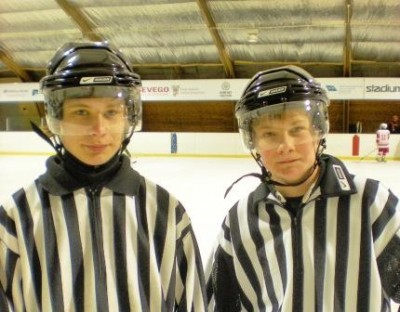 Joel Hansson 2013